TRƯỜNG MẦM NON HOA MỘC LAN
Lĩnh vực: Phát Triển Nhận Thức
 Đề tài: Khám phá đồ dùng trong gia đình
 Đối tượng: Trẻ 3 – 4 tuổi
CHƯƠNG TRÌNH
BÉ YÊU KHÁM PHÁ
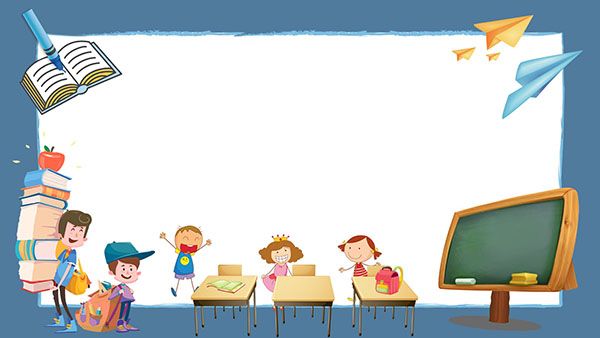 PHẦN 1: Cùng nhau khám phá
PHẦN 2: Tài năng của bé
PHẦN 1: Cùng nhau khám phá
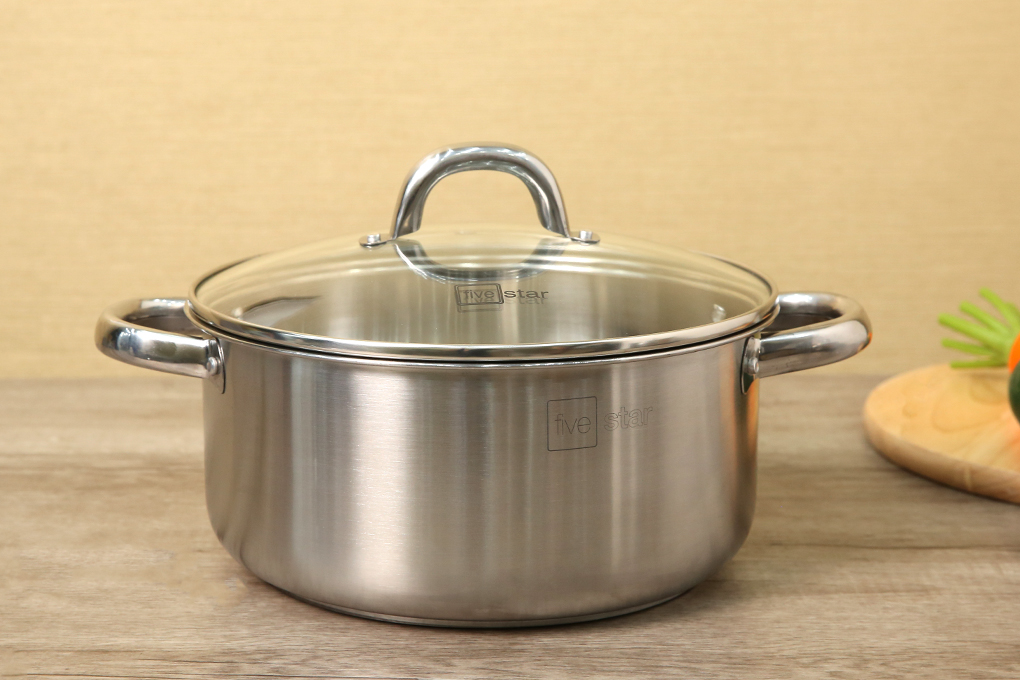 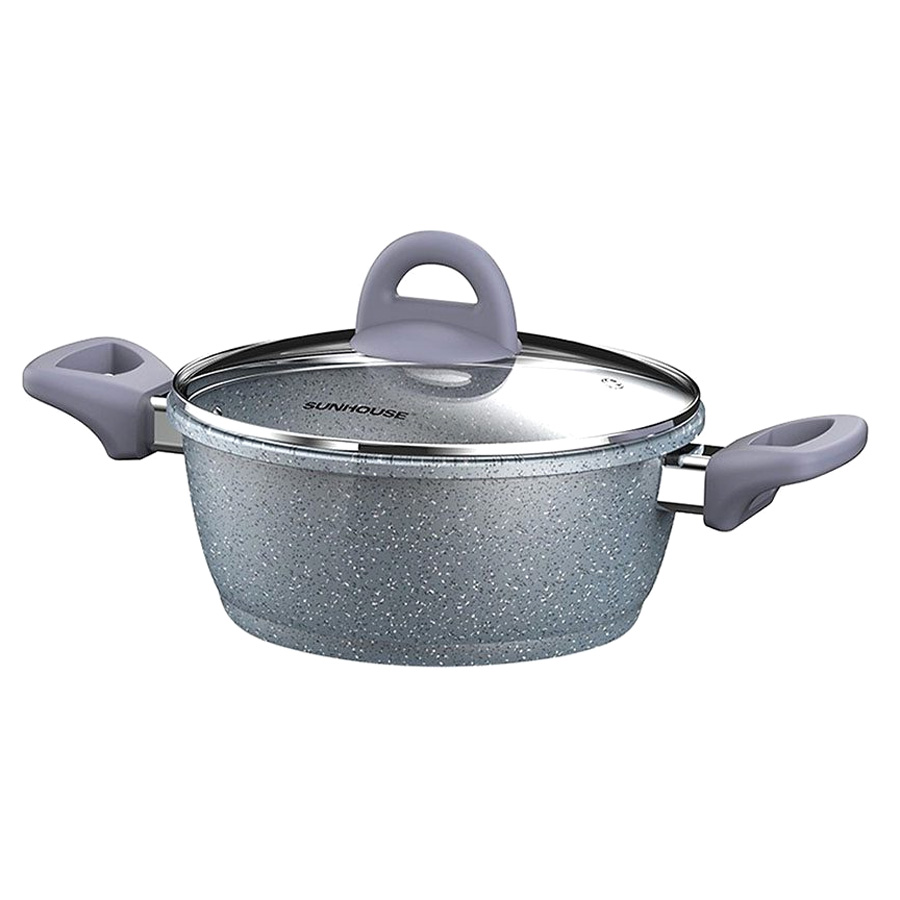 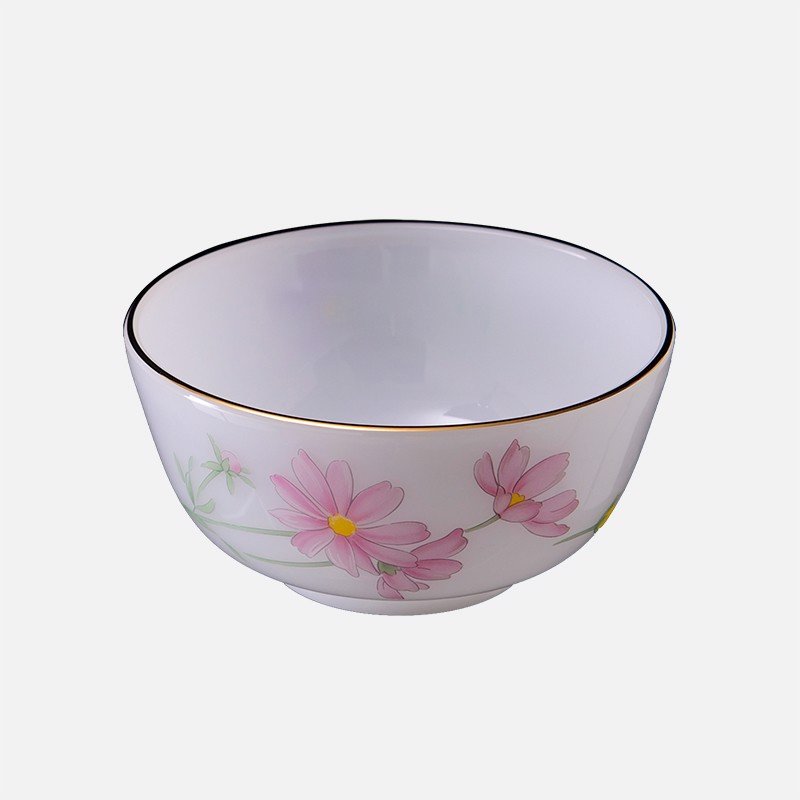 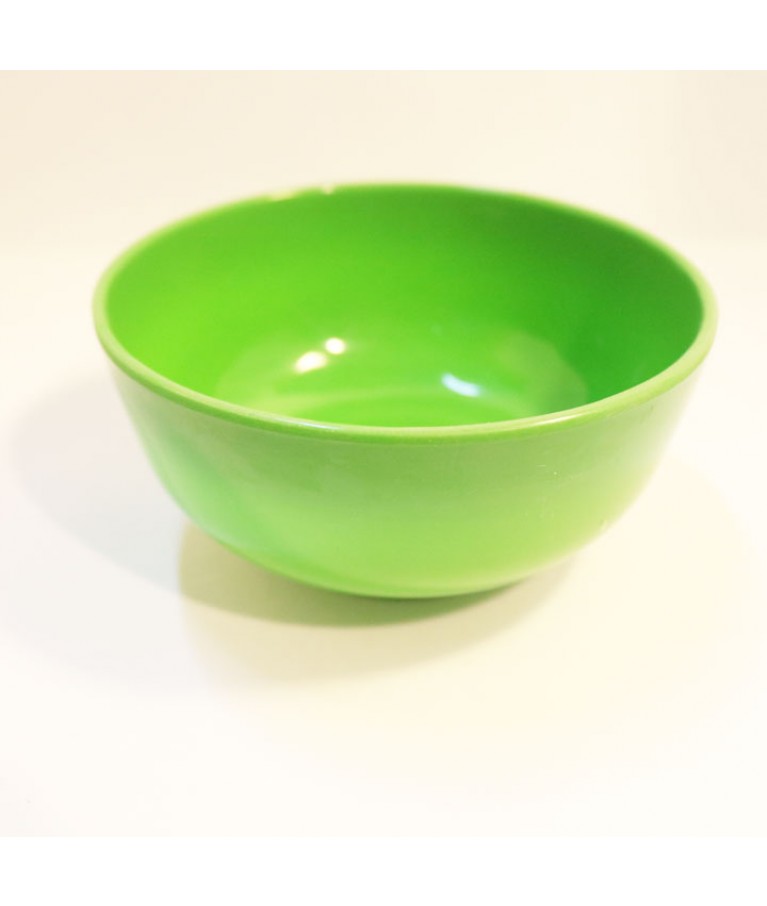 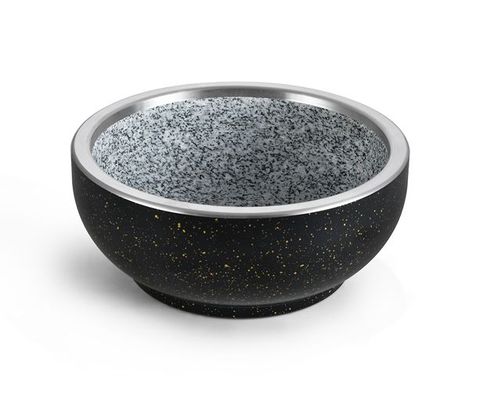 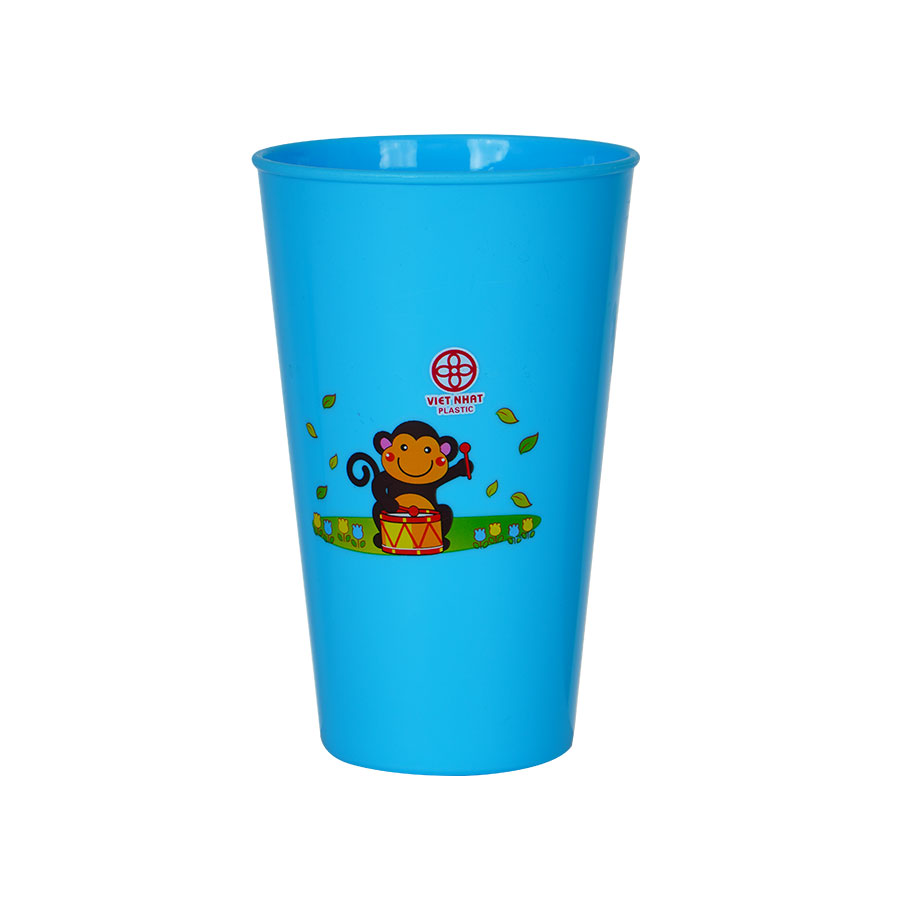 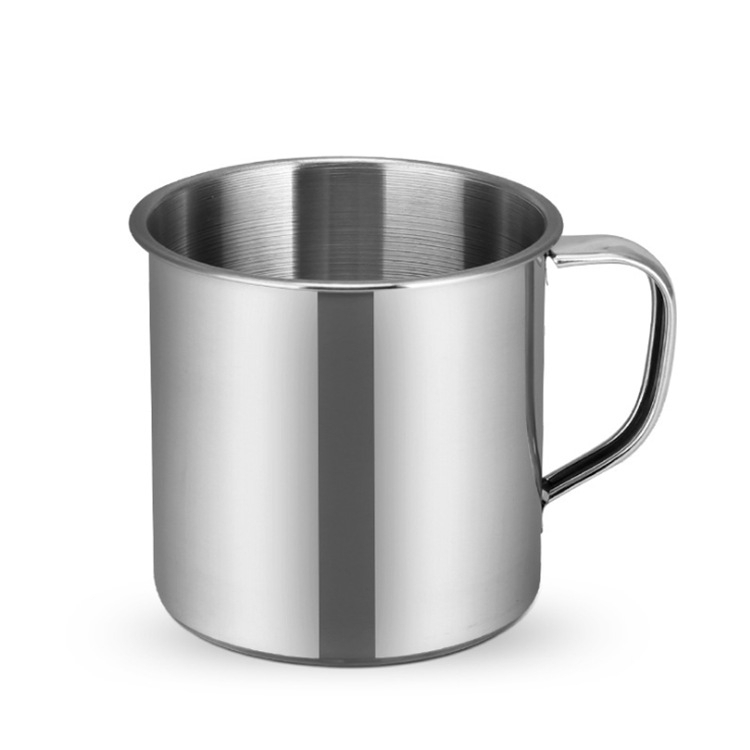 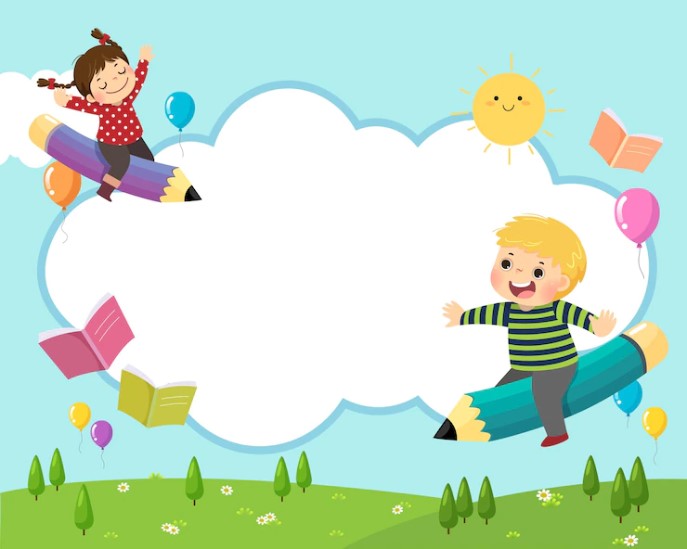 MỞ RỘNG
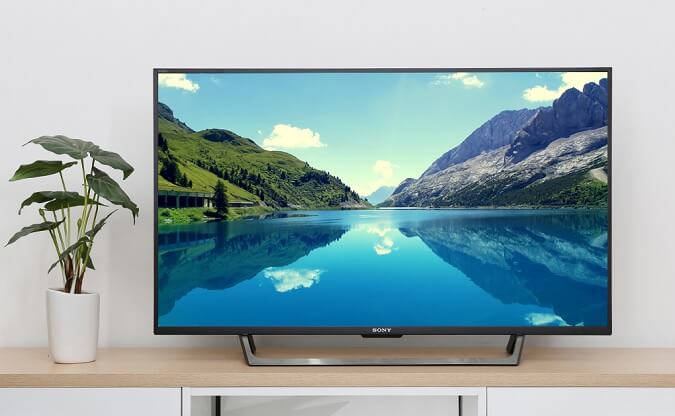 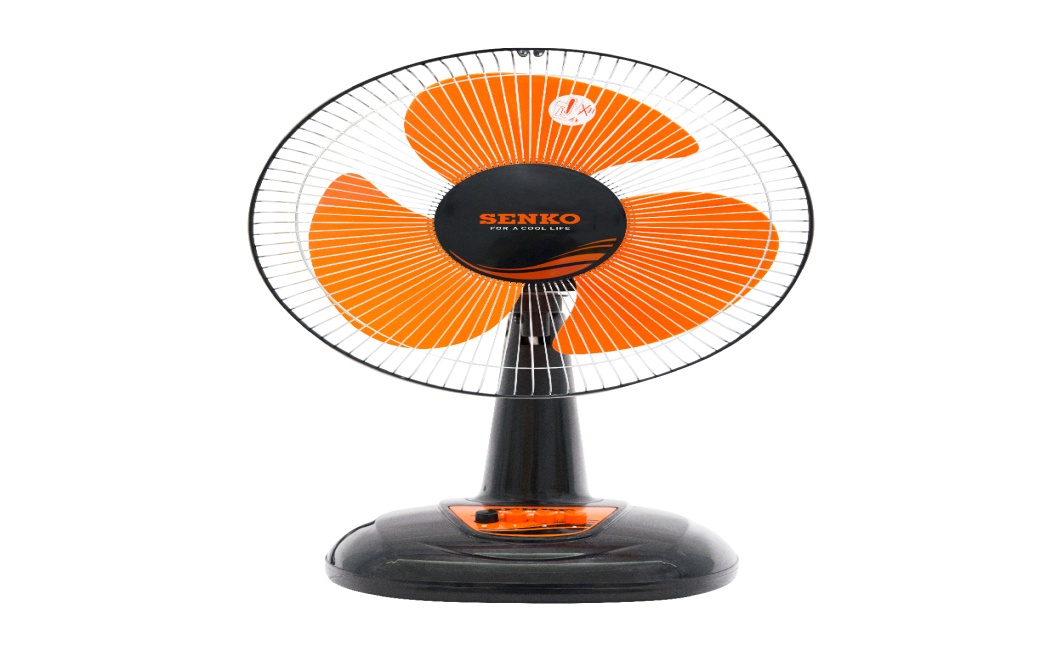 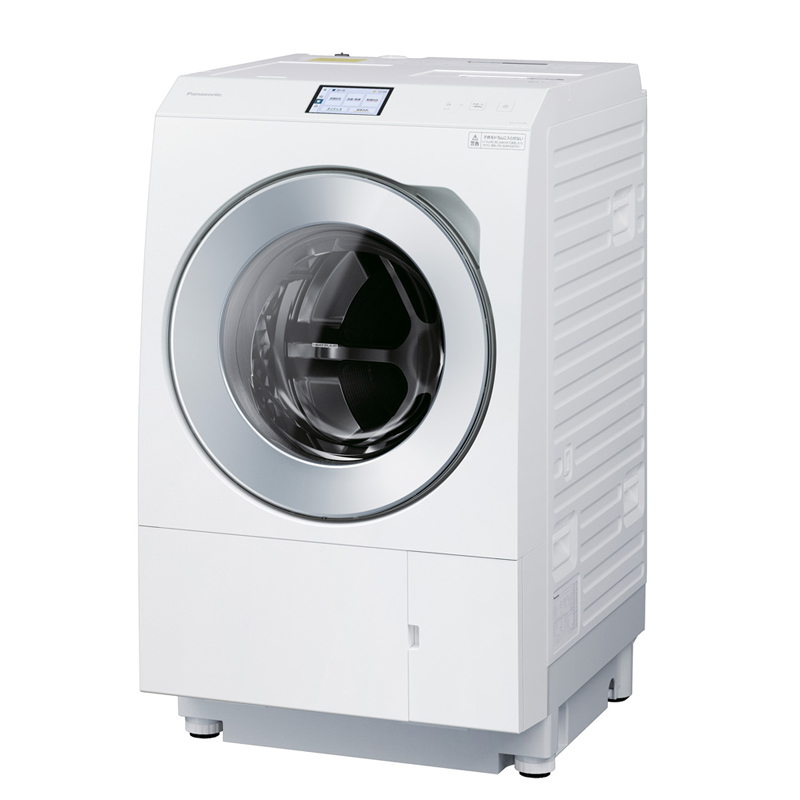 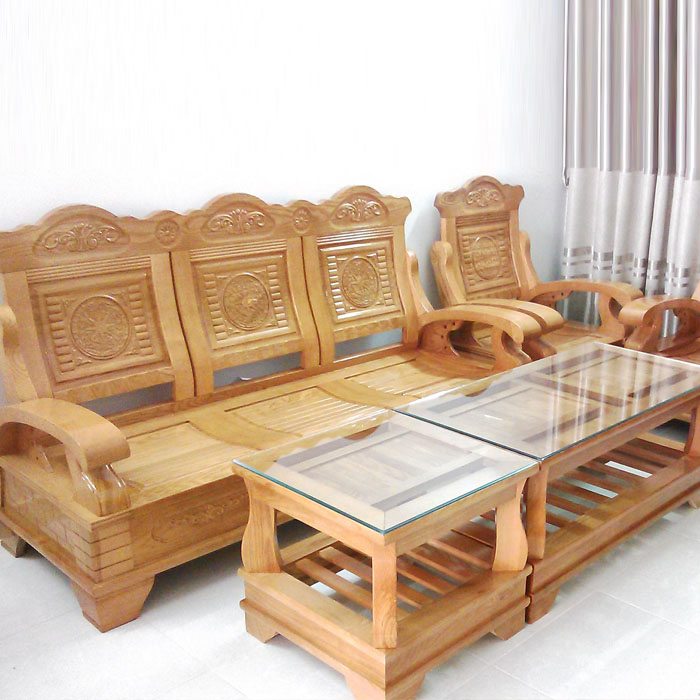 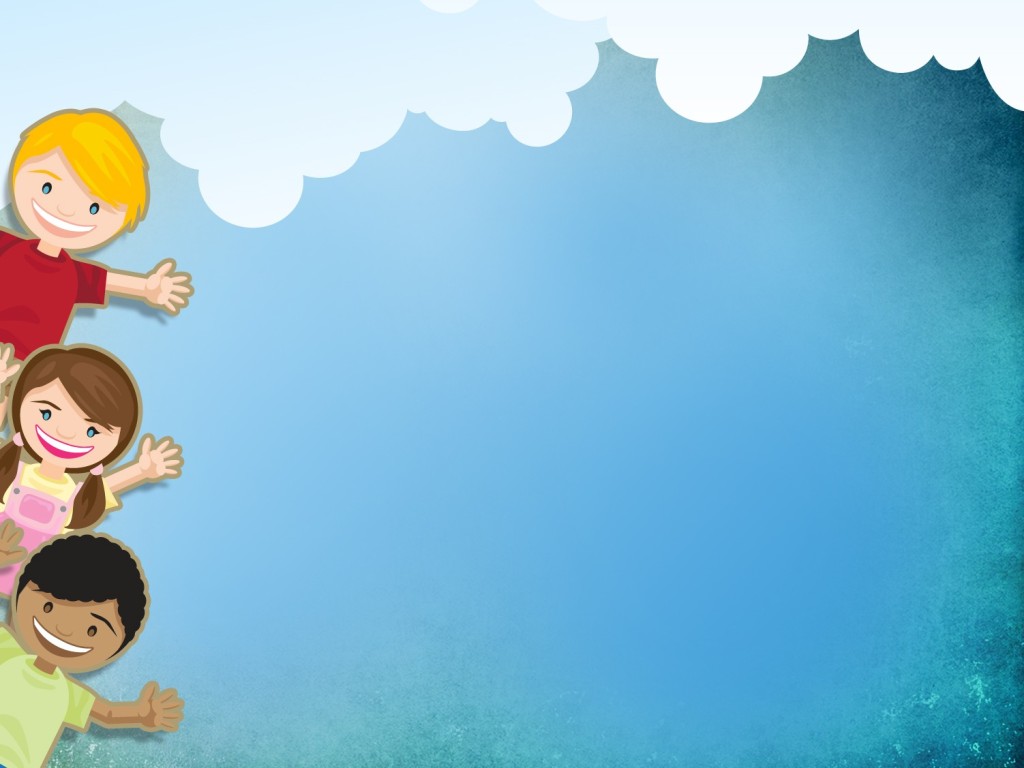 PHẦN 2: Tài năng của bé
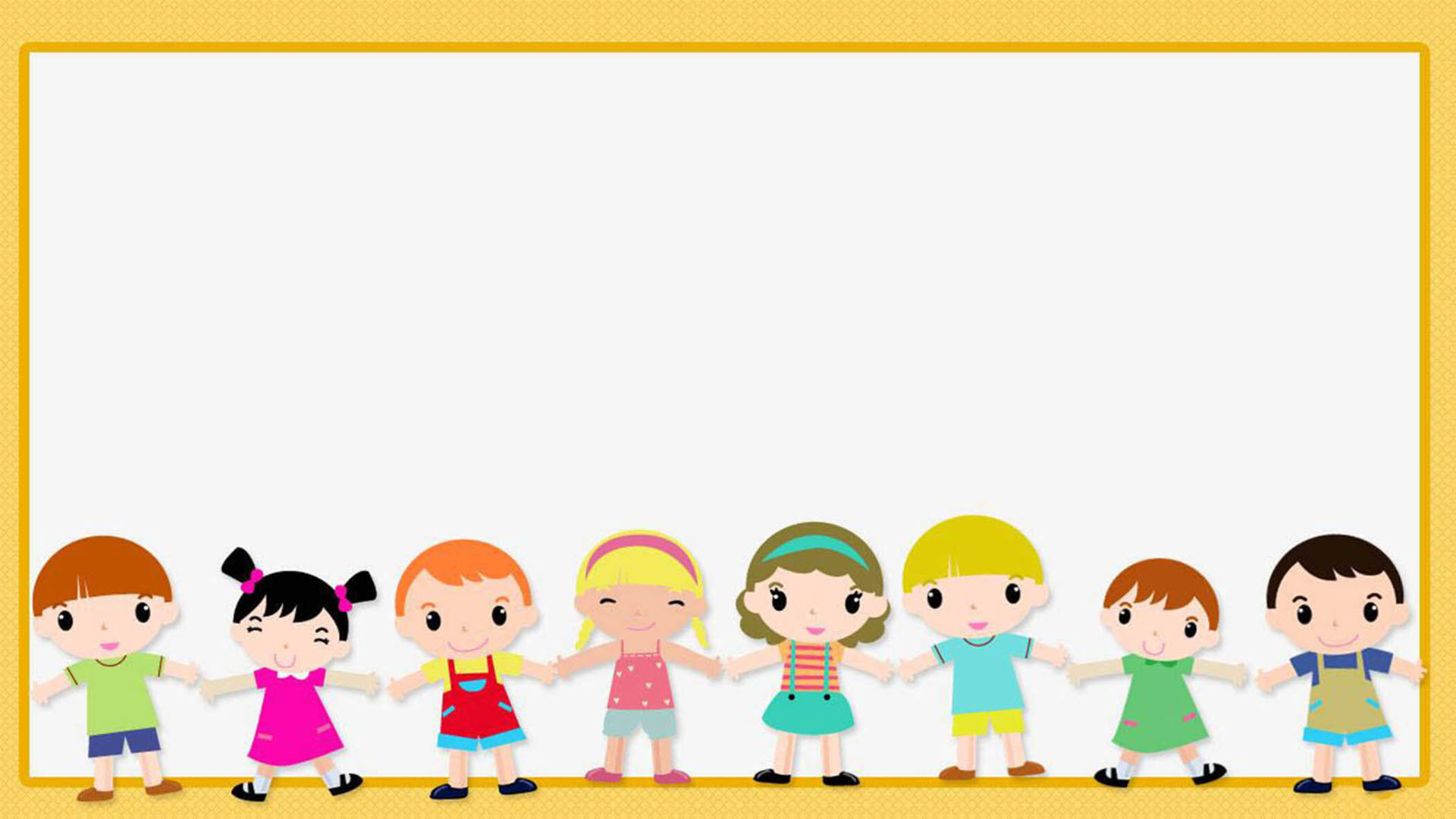 Trò chơi 1: Nhanh mắt nhanh tay
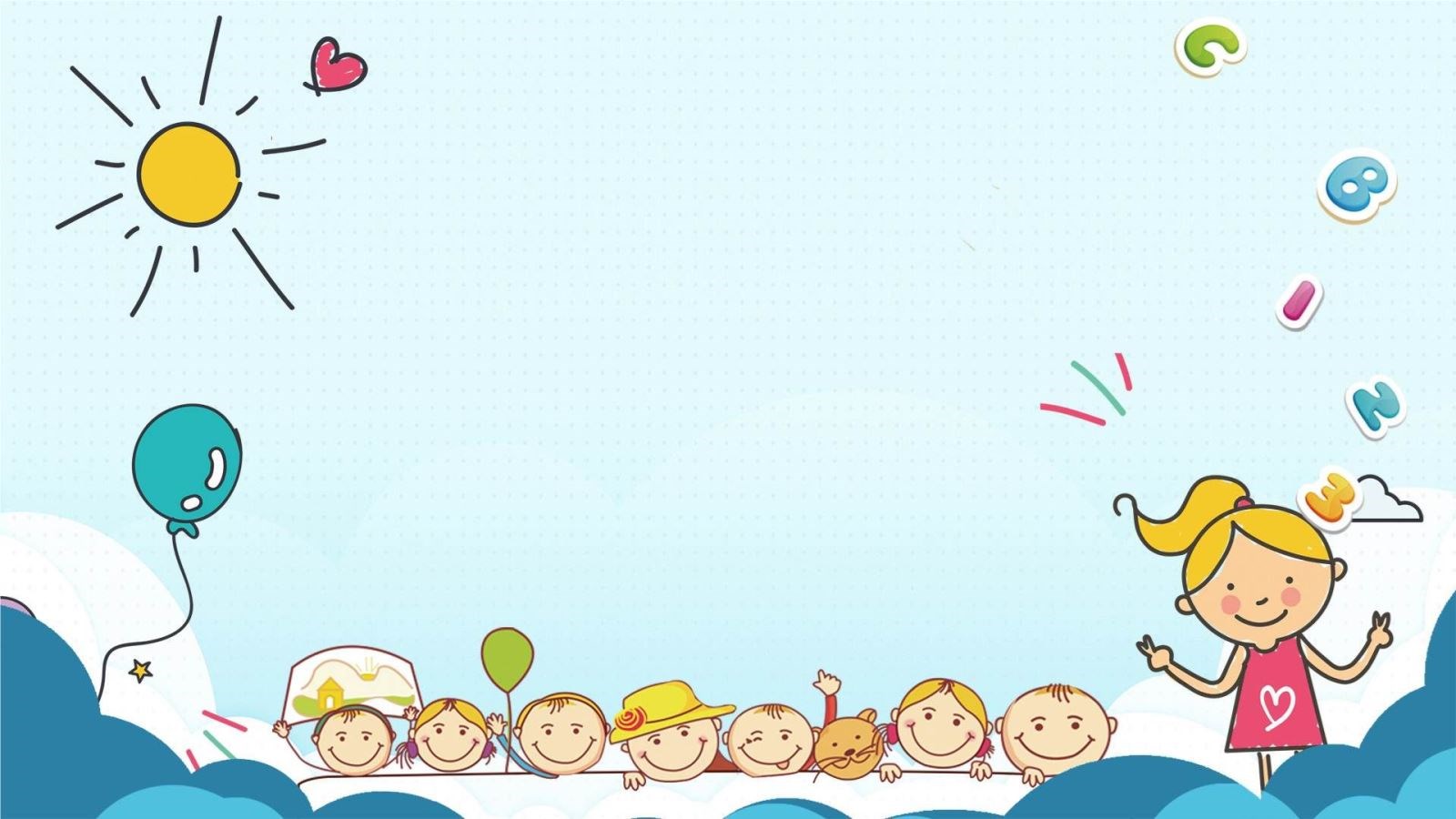 Trò chơi 2: Về đúng nhà